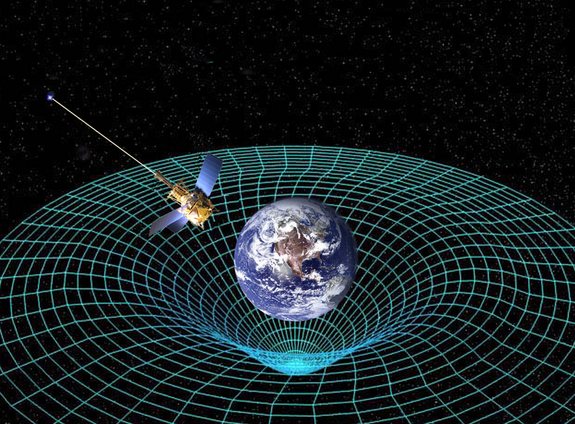 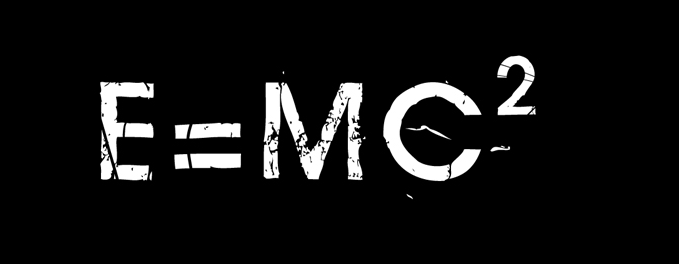 Ch12: Quantum Mechanics
12.2 – Photons & Momentum (pg. 624-626)
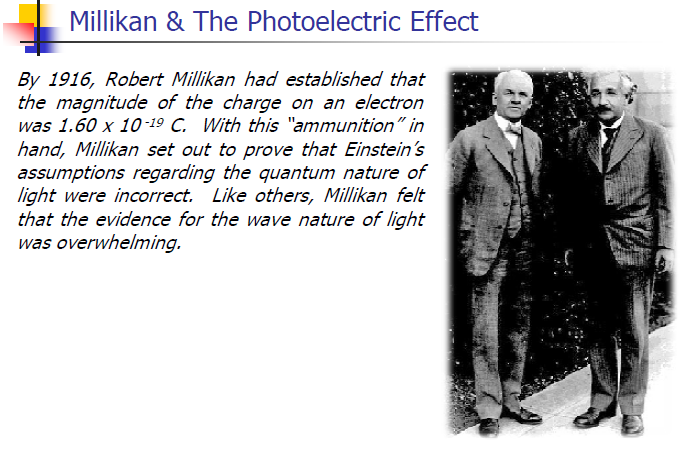 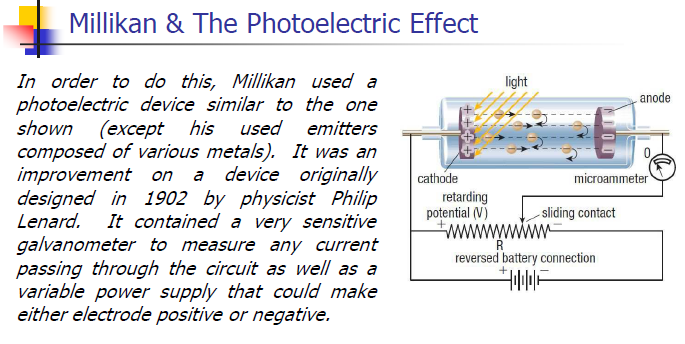 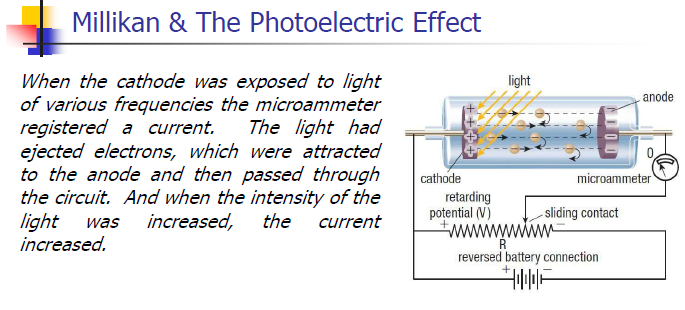 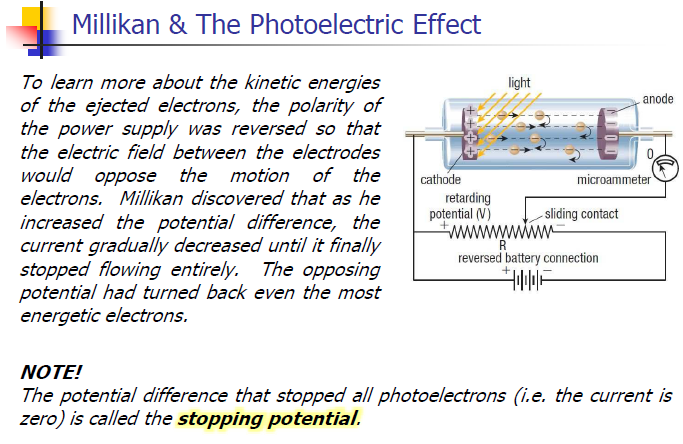 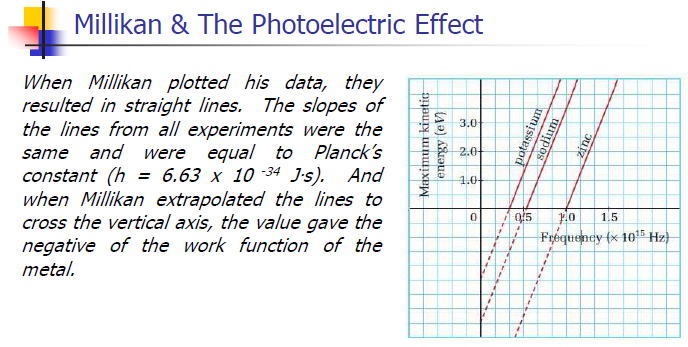 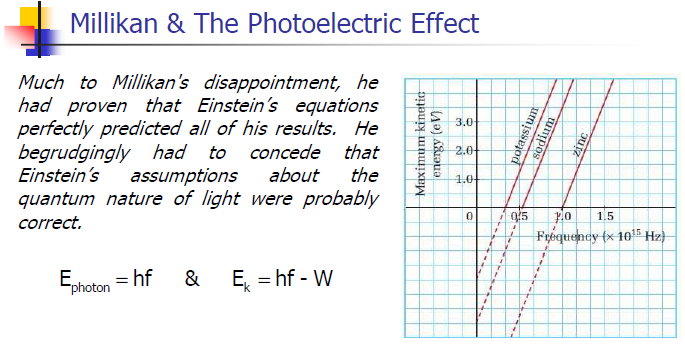 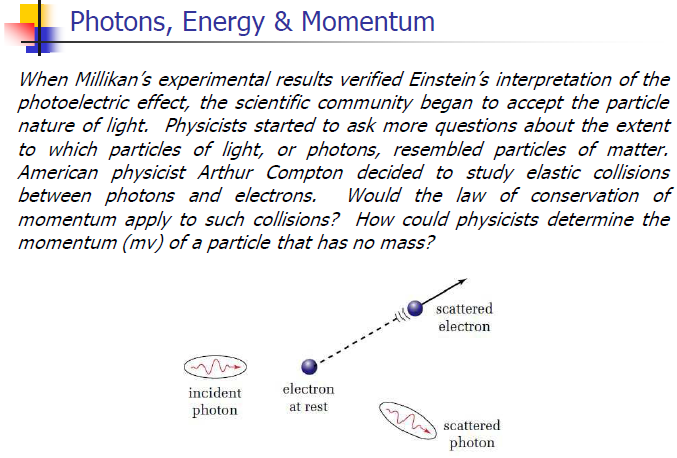 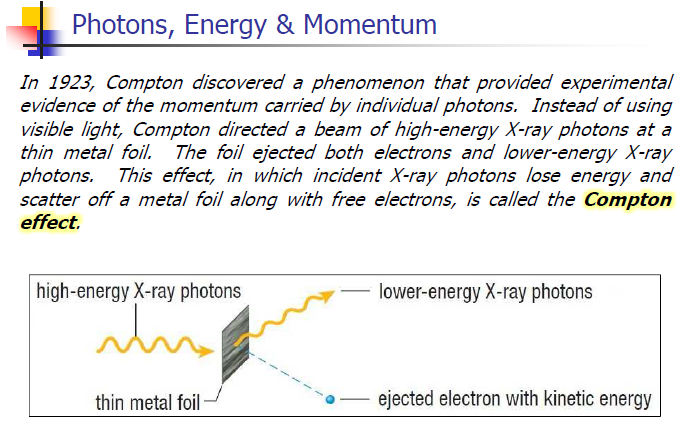 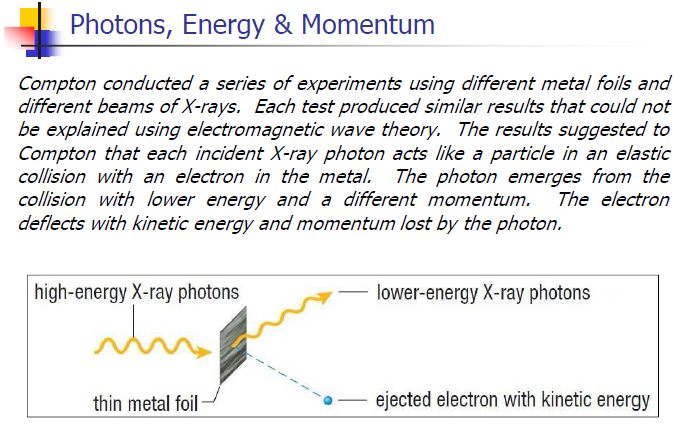 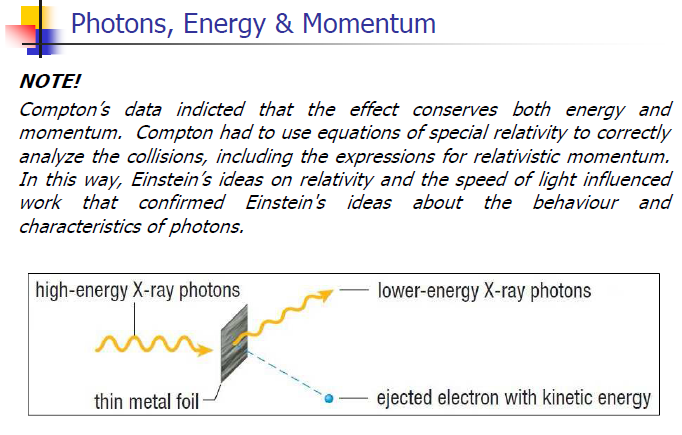 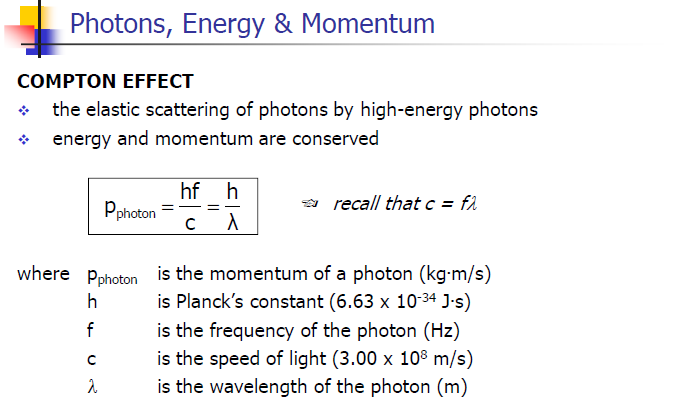 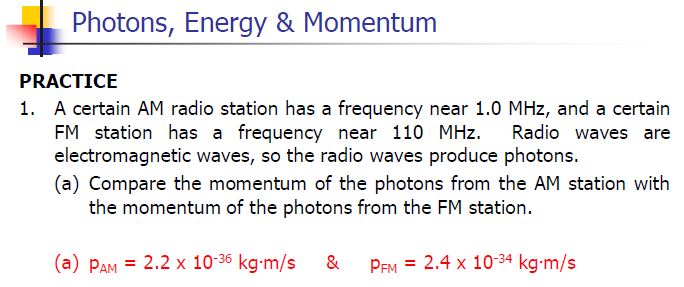 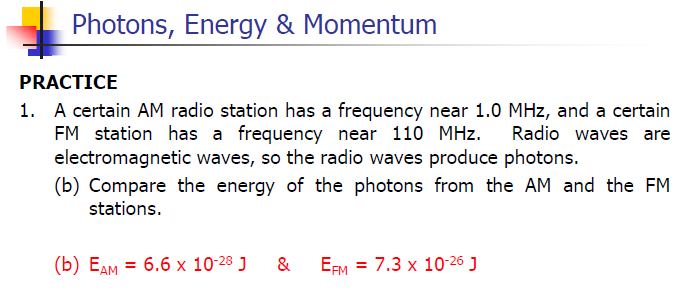 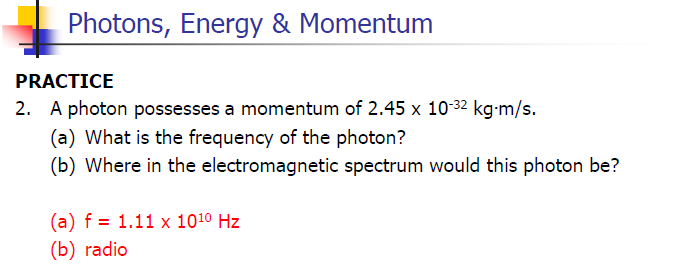 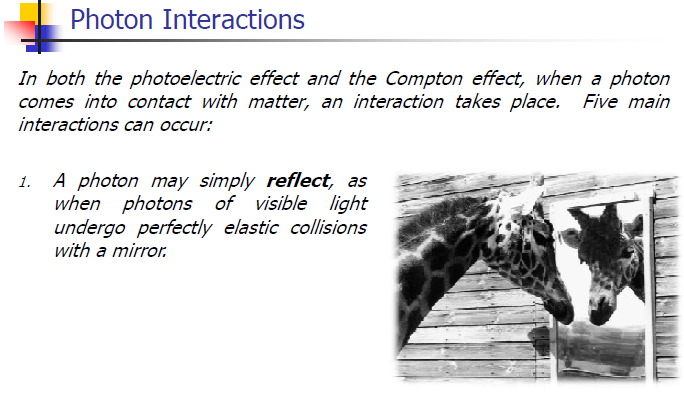 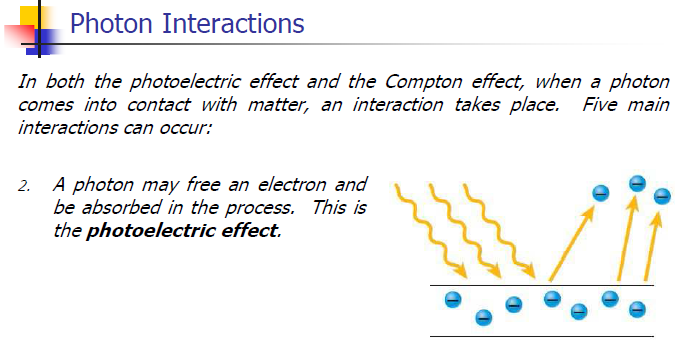 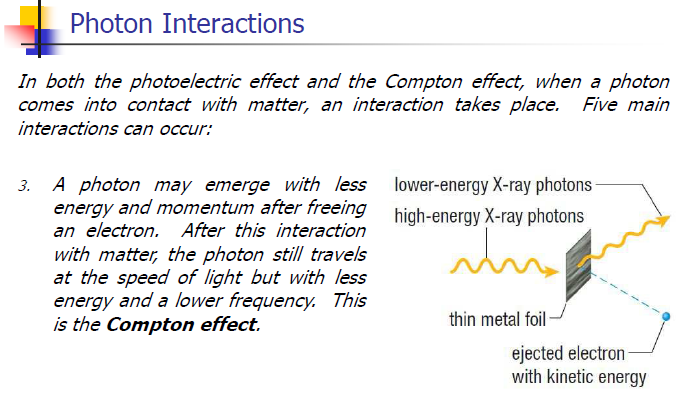 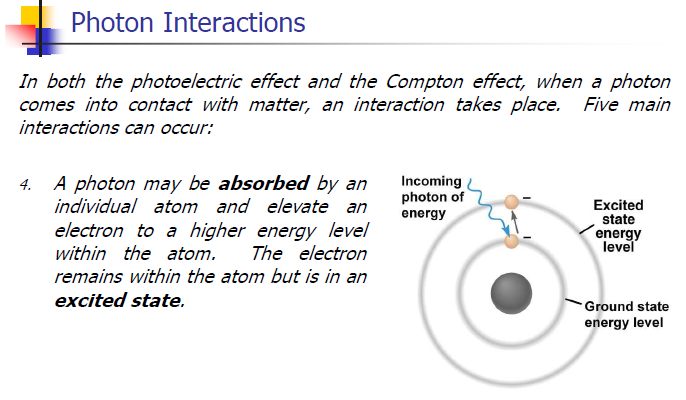 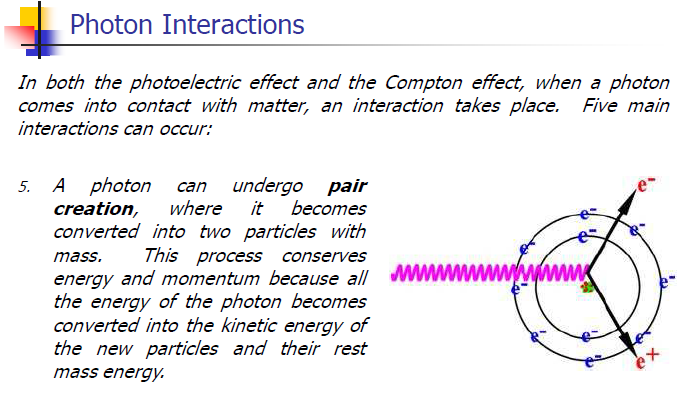 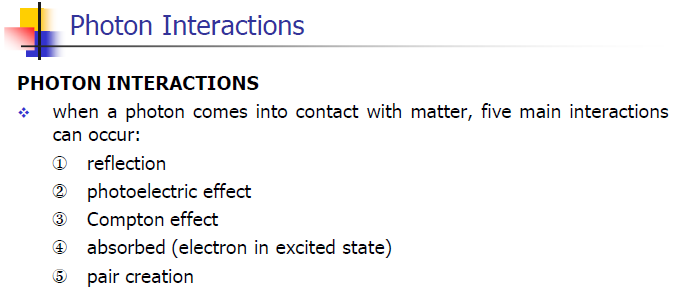 Classwork& Homework